TRAAC:Therapeutic Riding Assessment for Adults and Children
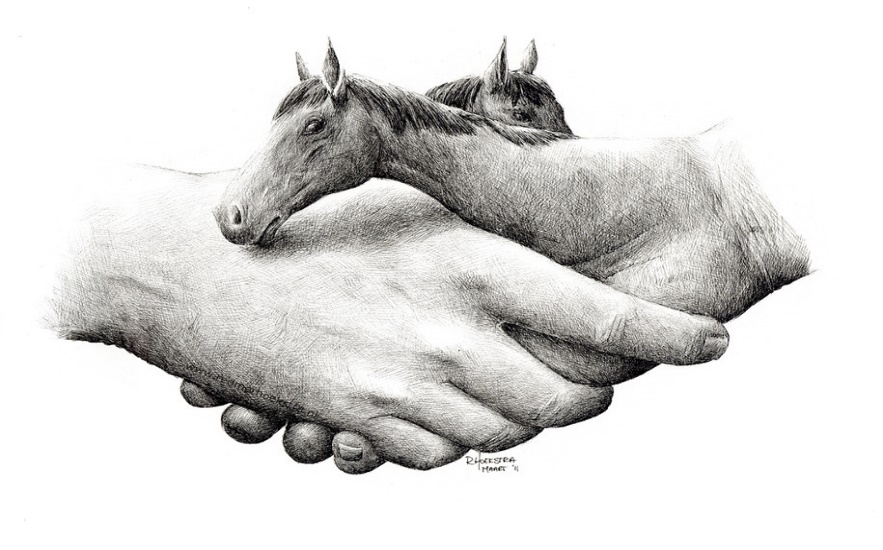 Cheryl H. Coughlin, OTD, OTR/L  
July 21, 2023
Horse and Human Research
Foundation Conference
Hackettstown, NJ
Who am I?
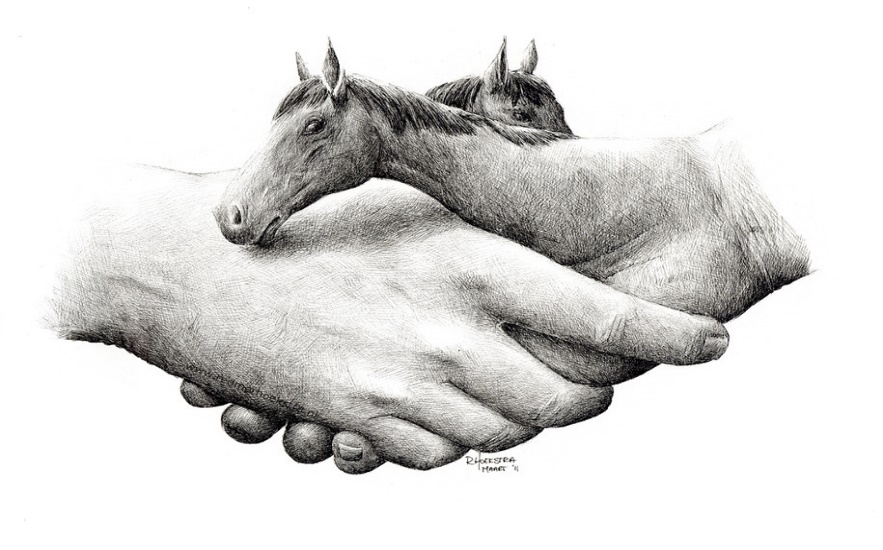 ©2023 Cheryl Coughlin TRAAC Assessment
Developed this assessment to address EAAT students
Executive director of accredited premier riding center
Presented at community, state, regional, & national conferences
Doctor of Occupational Therapy
7/21/2023
2
Mission/Vision of TRAAC :
7/21/2023
©2023 Cheryl Coughlin TRAAC Assessment
3
OT Progress Note- Nikhil Brown
03/28/2019 
Participants; Nikhil, Ms. Brown, Nikhils grandmother (Sharon) Cheryl Coughlin, OT
Areas assessed
7/21/2023
©2023 Cheryl Coughlin TRAAC Assessment
4
How do we learn?
One of the most influential models was proposed by David Kolb ,the Experiential Learning Theory (ELT) in 1984. It is still seen as one of the most widely used learning styles model. ELT is based on the assumption that people learn by doing or from direct experience.
7/21/2023
©2023 Cheryl Coughlin TRAAC Assessment
5
Who can perform assessment
7/21/2023
©2023 Cheryl Coughlin TRAAC Assessment
6
How – Performance skills
Pace
Speed
Productivity
7/21/2023
©2023 Cheryl Coughlin TRAAC Assessment
7
7/21/2023
©2023 Cheryl Coughlin TRAAC Assessment
8
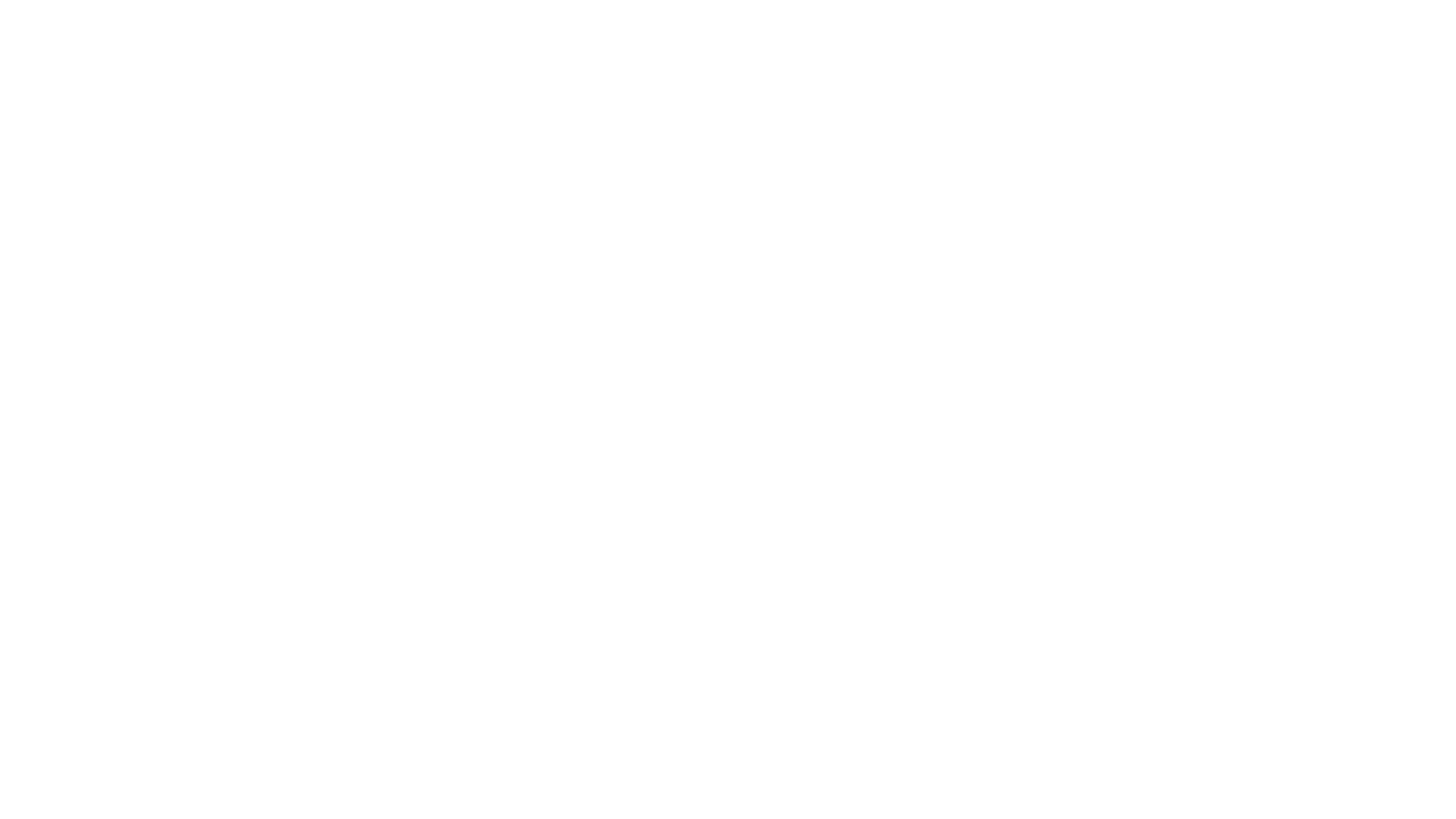 Results -
7/21/2023
©2023 Cheryl Coughlin TRAAC Assessment
9
Why is this important for your program and the rider/client/investors/grant givers…
7/21/2023
©2023 Cheryl Coughlin TRAAC Assessment
10
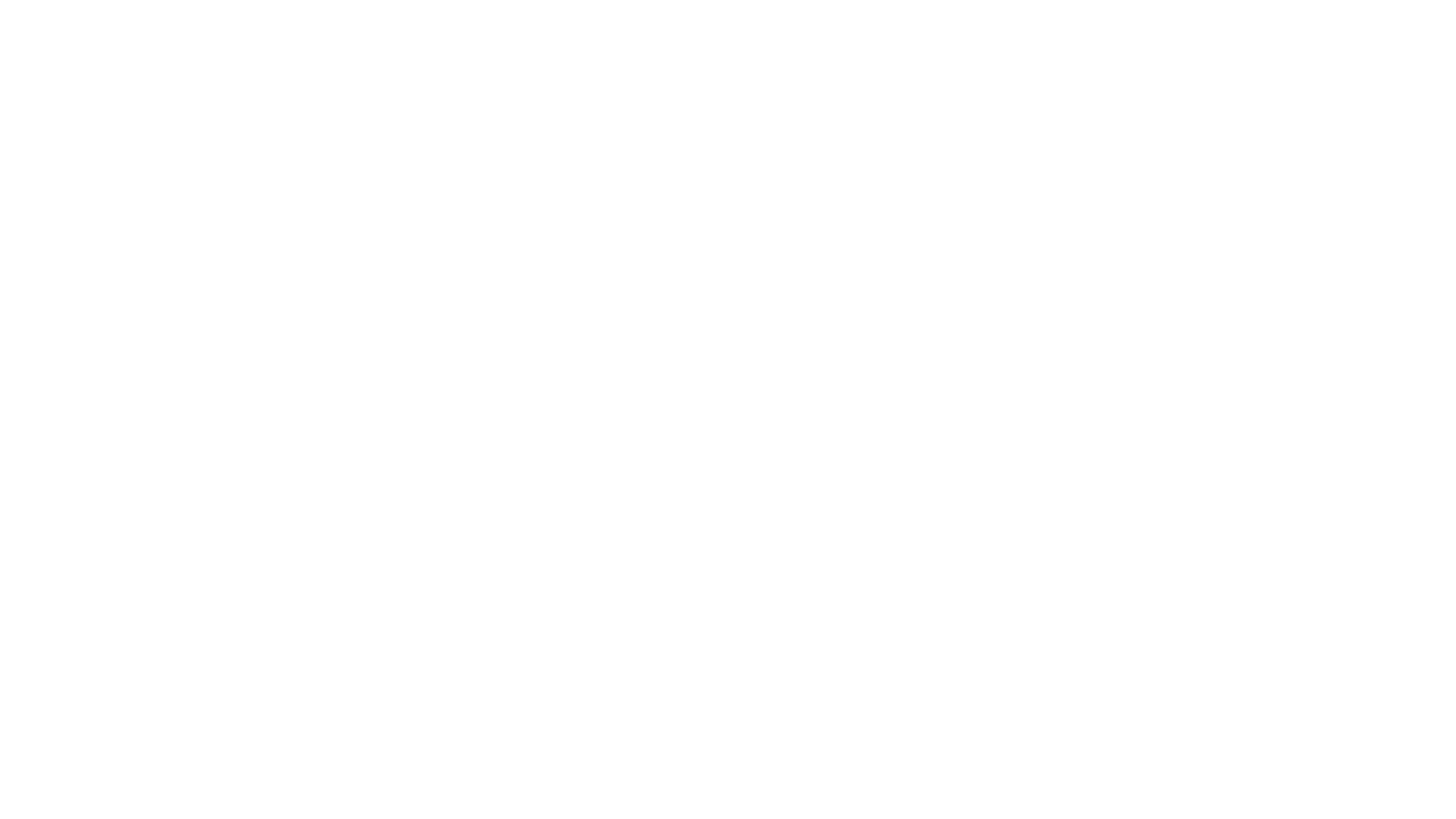 Case Study
7/21/2023
©2023 Cheryl Coughlin TRAAC Assessment
11
How to implement this into your program
7/21/2023
©2023 Cheryl Coughlin TRAAC Assessment
12
CHERYL H. COUGHLINOTD, OTR/L
ccoughlin2011@gmail.com  | 703-887-3014

PROFESSIONAL PROFILE: A passionate Occupational Therapist with over 20 years of professional pediatric experience with a focus on early intervention and medically complexities in home, school, and community-based settings.  Licensed in the state of Virginia with several specialized certifications acquired to enhance the occupational performance skills of clients, supporting their knowledge and resilience throughout their life span. 

Doctor of Occupational Therapy, 2011Bachelor of Science in Occupational Therapy, 1979
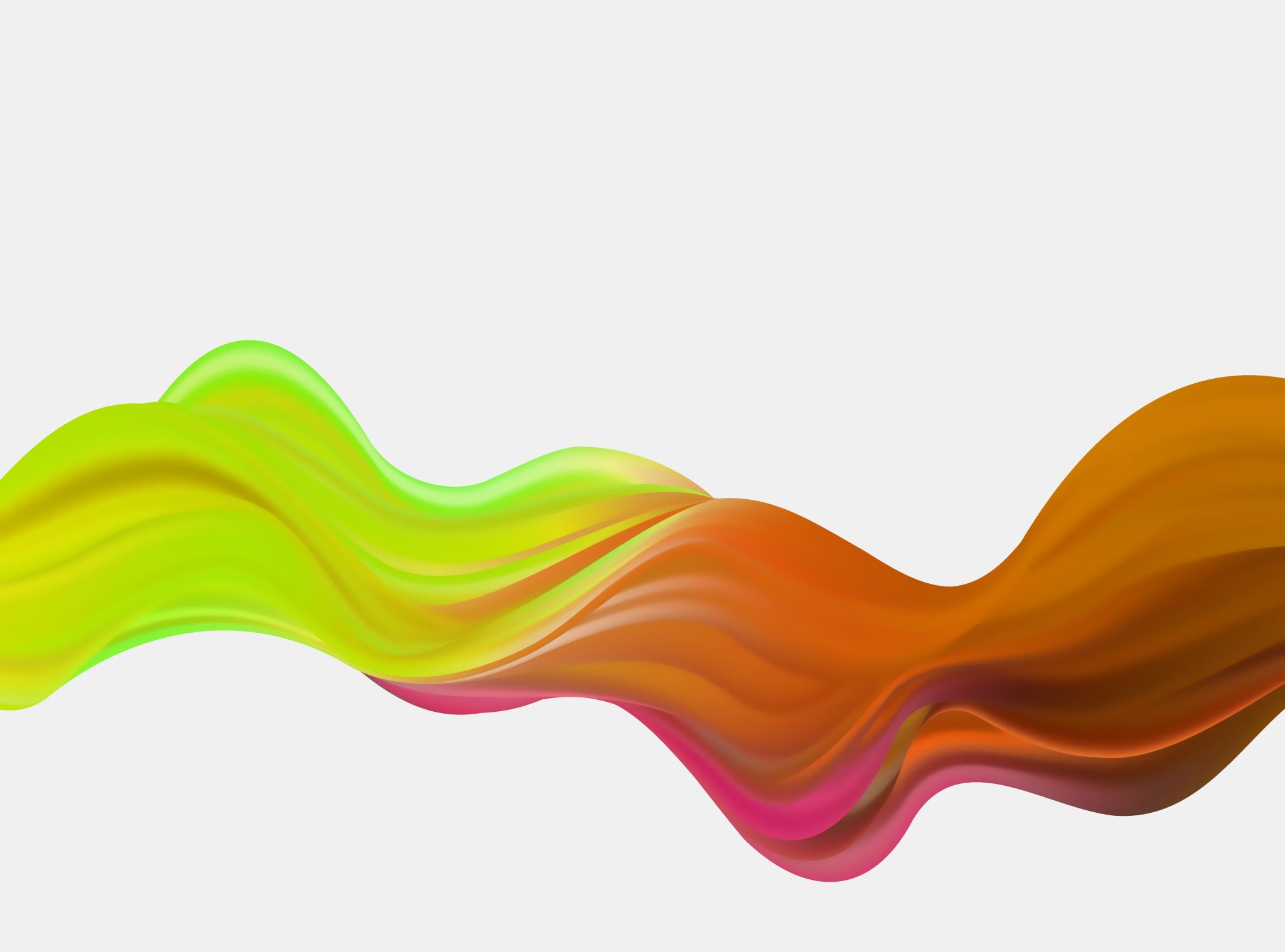 7/21/2023
©2023 Cheryl Coughlin TRAAC Assessment
13
References
Bass, M. M., Duchowny, C. A., & Llabre, M. M. (2009). The effect of therapeutic horseback riding on social functioning in children with autism. Journal of Autism and Developmental Disorders, 39(9), 1261-1267. doi:10.1007/s10803-009-0734-3
Champagne, D., & Dugas, C. (2010). Improving gross motor function and postural control with hippotherapy in children with Down syndrome: Case reports. Physiotherapy Theory and Practice, 26(8), 564-571. 
Cuypers,K., DeRidder,K., Strandheim,A., (2011). The Effect of Therapeutic Horseback Riding on 5 Children with Attentional Deficit Hyperactivity Disorder: a pilot study. Journal of Alternative Complement Medicine.,17(10): 901-8. doi: 10.1089/acm.2010.0547.
Downs, J., Jacoby, P., Leonard, H., Epstein, A., Murphy, N., Davis, E., Reddihough, D., Whitehouse, A., Williams, K.,  2019. Psychometric properties of the Quality of Life Inventory-Disability (QI-Disability) measure.  Quality of  Life Research. Mar;28(3):783-794. doi: 10.1007/s11136-018-2057-3. Epub 2018 Nov 20
 Gabriels, RL, Pan Z.,  Guerin, NA Dechant, B, Mesibov, G. 2018. Long-Term Effect of Therapeutic Horseback Riding in Youth With Autism Spectrum Disorder: A Randomized Trial. Front Vet Sci. 2018; 5:156. Epub Jul.16.
Garcia,Ga., Rodriguez-Jimenez, M., Guerrero-Barona, E., Rubio-Jimenez, JC., Garcia-Pena, I., Moreno-Manso, JM. (2016). Benefits of an experiential program of equestrian therapy for children with ADHD. Res. Developmental. Disability. Dec.2016. 59:176-185. doi: 10.1016/j.ridd.2016.09.003. Epub 2016 Sep 7.
Lechner, H. E.,  Kakebeeke, T. H.,  Hegemann, D., & Baumberger, M. (2007). The effect of hippotherapy on spasticity and on mental well-being of persons with spinal cord injury. Archives of Physical Medicine and Rehabilitation, 88(10), 1241-1248. doi:10.1016/j.apmr.2007.07.015
Macauley, B. (2007, April). Effects of equine movement on attention and communication in children with autism. 
Shurtleff, T. L., Standeven, J. W., & Engsberg, J. R. (2009). Changes in dynamic trunk/head stability and functional reach after hippotherapy. Archives of Physical Medicine and Rehabilitation, 90, 1185-1195. doi:10.1016/j.apmr.2009.01.026 
Lee,O., Park,M., Jang,K., Park, Y., (2017). Life Lessons after ‘classes: Investigating the influence of an afterschool sport program on adolescents’ life skills development. International. Journal of Qualitative Study of Health Well-Being. ‘2017 Dec; 12(1): 1307060. doi:10.1080/17482631.2017.1307060.
7/21/2023
©2023 Cheryl Coughlin TRAAC Assessment
14
References for TRAAC Assessment
Assessment of Motor and Process Skills(AMPS)-standardized internationally
Use: 2 years and older; any diagnosis
Perform familiar task in a community setting
Measures how motorically engage in task and how process steps to the task
Designed by Center for Innovative Solutions

School Function Assessment (SFA)- standardized criteria- based assessment
Use: 5 years-14years
Perform school-based tasks in school setting
Measures : (a) level of participation in six major activity settings, (b) task supports, such as assistance and adaptations provided to the student, and (c) activity performance. 
Designed by Wendy Coster, PhD,OTR/L,, Theresa Deeney, EdD, Jane Haltiwanger, PhD, Stephen Haley, PhD, PT. 1998.
7/21/2023
©2023 Cheryl Coughlin TRAAC Assessment
15
Contributors:
Debi Alexander- JD; former executive director of Rainbow Riding Center
Tammy Blake-OTD,OTR/L; transition specialist with school age students
Mary Flood-USDF/FEI dressage rider, trainer, instructor (go both directions; loose reins)
Barbie Ford-M.A., NCC, CTRI; Executive Director of Untamed Spirit; Resident in Counseling; James Brady  Award Recipient
Eitan Beth-Halachmy-Western Dressage (slow and defined transitions, light reins)
Redmer Hoekstra- 2011;#6 Horse & Human Hands Drawing
Patricia Laverdure-OTD,OTR/L, BCP, Assistant Professor –Virginia Commonwealth University
Deborah Rose-PT, DPT, Board Certified Clinical Specialist in Pediatric Physical Therapy	
Jan Spink- M.A.; Author of Developmental Riding Therapy;  James Brady recipient
7/21/2023
©2023 Cheryl Coughlin TRAAC Assessment
16
Contributors continued:
Jane Steele-LPTA; research-based CPT codes regarding Physical Therapy
TRAV Centers-Loudon, NVTRP, Rainbow, SPIRIT, Dream Catchers, SPROUT, Ride with Pride
Jean Tebay-M.S.; author of Therapeutic Riding/Strategies for Instruction Part I, “mother of HPOT” (AHA)
Mark Wonderly- Hunter/Jumper Judge, trainer, consultant to competition riders
Marjorie Youngs- M.Ed.; executive director of Blue Ridge TR center		
Richard Zulewski-IT support
Friend’s homes- “to write-in quiet”
7/21/2023
©2023 Cheryl Coughlin TRAAC Assessment
17